KFS i praca zdalna.
Nowe wyzwania dla polityki rynku pracy
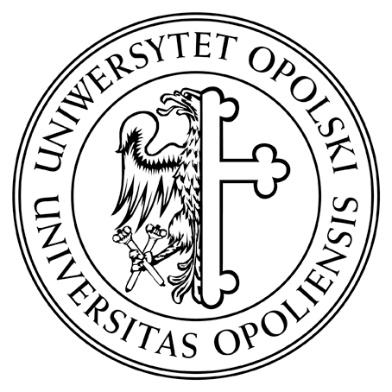 Dr Grzegorz Haber

Instytut Nauk o Polityce i Administracji
KFS i praca zdalna to…

Możliwość?
Potrzeba?
Wyzwanie?
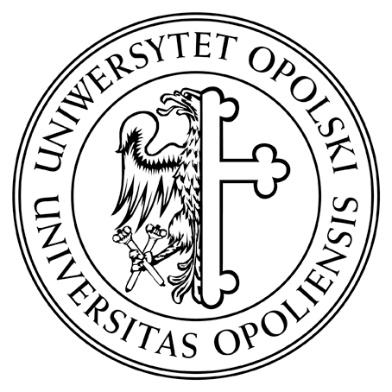 Projekt #1:
Analiza porównawcza w perspektywie europejskiej.

Wstępne wnioski z badań

(wiosna-jesień 2020)
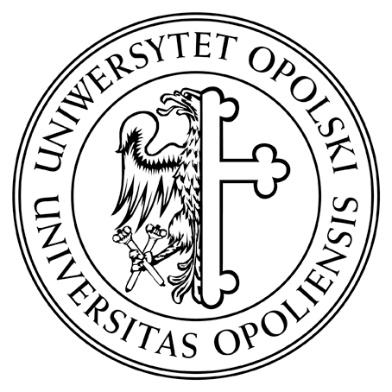 Projekt #2: 
Potrzeby i oczekiwania studentów wobec nauczania w formie zdalnej

(jesień 2020)
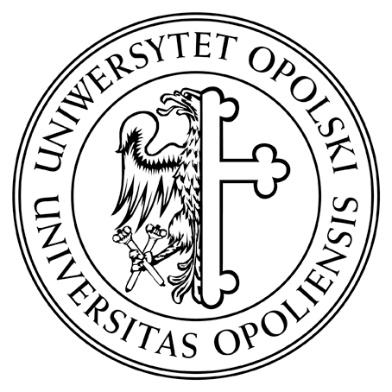 Wyzwania dla polityki rynku pracy. 

Pytania:

1. Jaki jest oczekiwany poziom wsparcia po stronie beneficjentów?
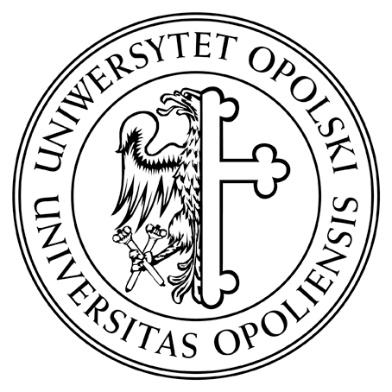 Wyzwania dla polityki rynku pracy. 

Pytania:

2. Czy pracodawcy są gotowi do realizacji projektów kompetencyjnych w erze pandemicznej?
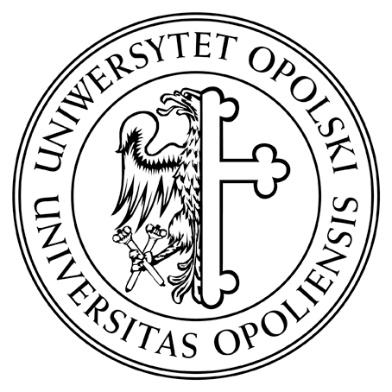 Wyzwania dla polityki rynku pracy. 

Pytania:

3. Jak będzie wyglądać praca zdalna w przyszłości? Co zostanie z nami na dłużej?
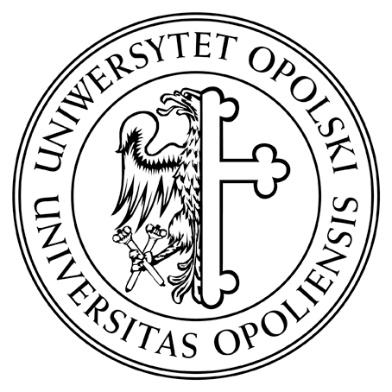 Dziękuję  za uwagę.

ghaber@uni.opole.pl
tel.: 792-239-784
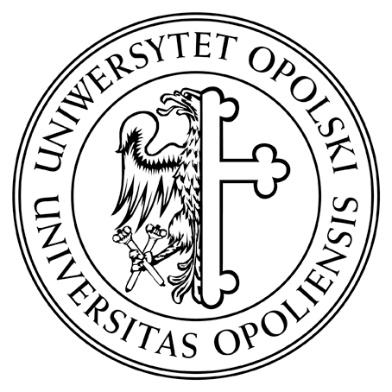